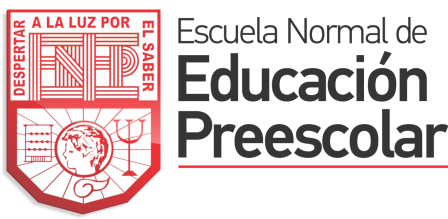 Ciclo escolar 2018-2019
Trabajo integrador: Video digital
Alumna: Vanessa Rico Velázquez
1 “A”
Cursos: 
Planeación y evaluación para la enseñanza y el aprendizaje
Prácticas sociales del lenguaje 
Forma, espacio y medida 
Exploración del mundo natural 
Observación y análisis de prácticas y contextos escolares 
Computación 
        Saltillo, Coahuila                                         03 de julio de 2019
https://drive.google.com/file/d/1bdkEYmc31InRH446EoEm_DsY7bCEmFEl/view?usp=drivesdk
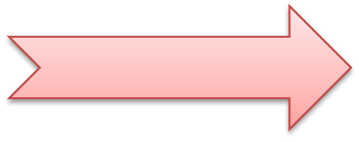 INTRODUCCIÓN
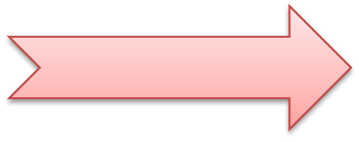 COMPETENCIAS PROFESIONALES
Integra recursos de la investigación educativa para enriquecer su práctica profesional, expresando su interés por el conocimiento, la ciencia y la mejora de la educación.
Actúa de manera ética ante la diversidad de situaciones que se presentan en la práctica profesional
Aplica el plan y programas de estudio para alcanzar los propósitos educativos y contribuir al pleno desenvolvimiento de las capacidades de sus alumnos
Diseña planeaciones aplicando sus conocimientos curriculares, psicopedagógicos, disciplinares, didácticos y tecnológicos para propiciar espacios de aprendizaje incluyentes que respondan a las necesidades de todos los alumnos en el marco del plan y programas de estudio
Detecta los procesos de aprendizaje de sus alumnos para favorecer su desarrollo cognitivo y socioemocional
Emplea la evaluación para intervenir en los diferentes ámbitos y momentos de la tarea educativa para mejorar los aprendizajes de sus alumnos
Colabora con la comunidad escolar, padres de familia, autoridades y docentes, en la toma de decisiones y en el desarrollo de alternativas de solución a problemáticas socioeducativas.
COMPETENCIAS
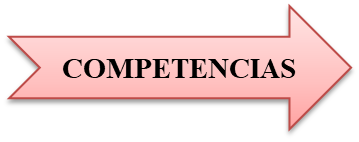 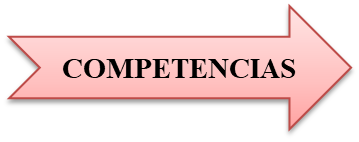 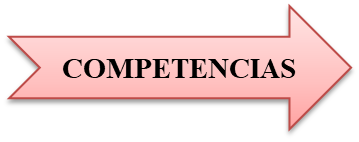 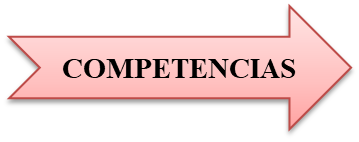 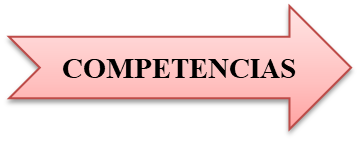 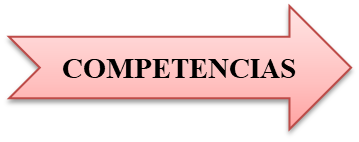 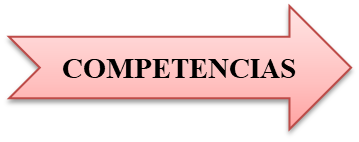 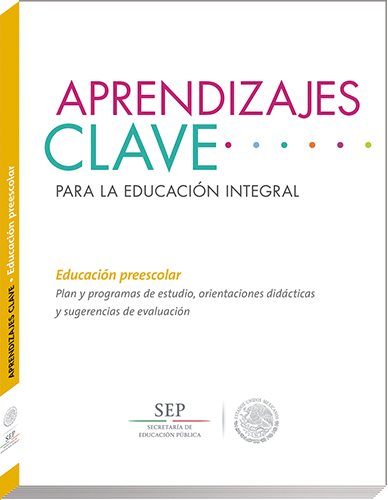 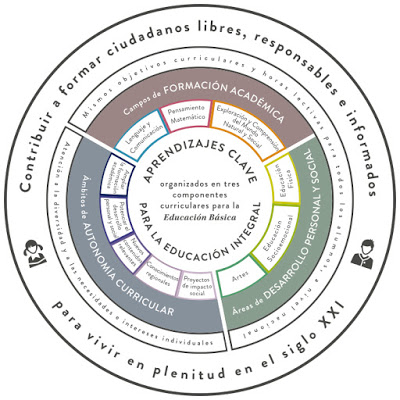 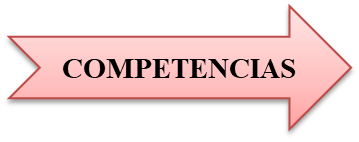 CONCLUSIÓN
Lista de cotejo: